ΠΡΟΣΤΑΤΕΨΕ ΤΟ ΔΑΣΟΣ …ΕΙΝΑΙ ΠΗΓΗ ΖΩΗΣ
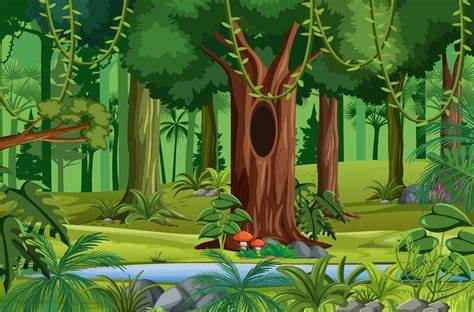 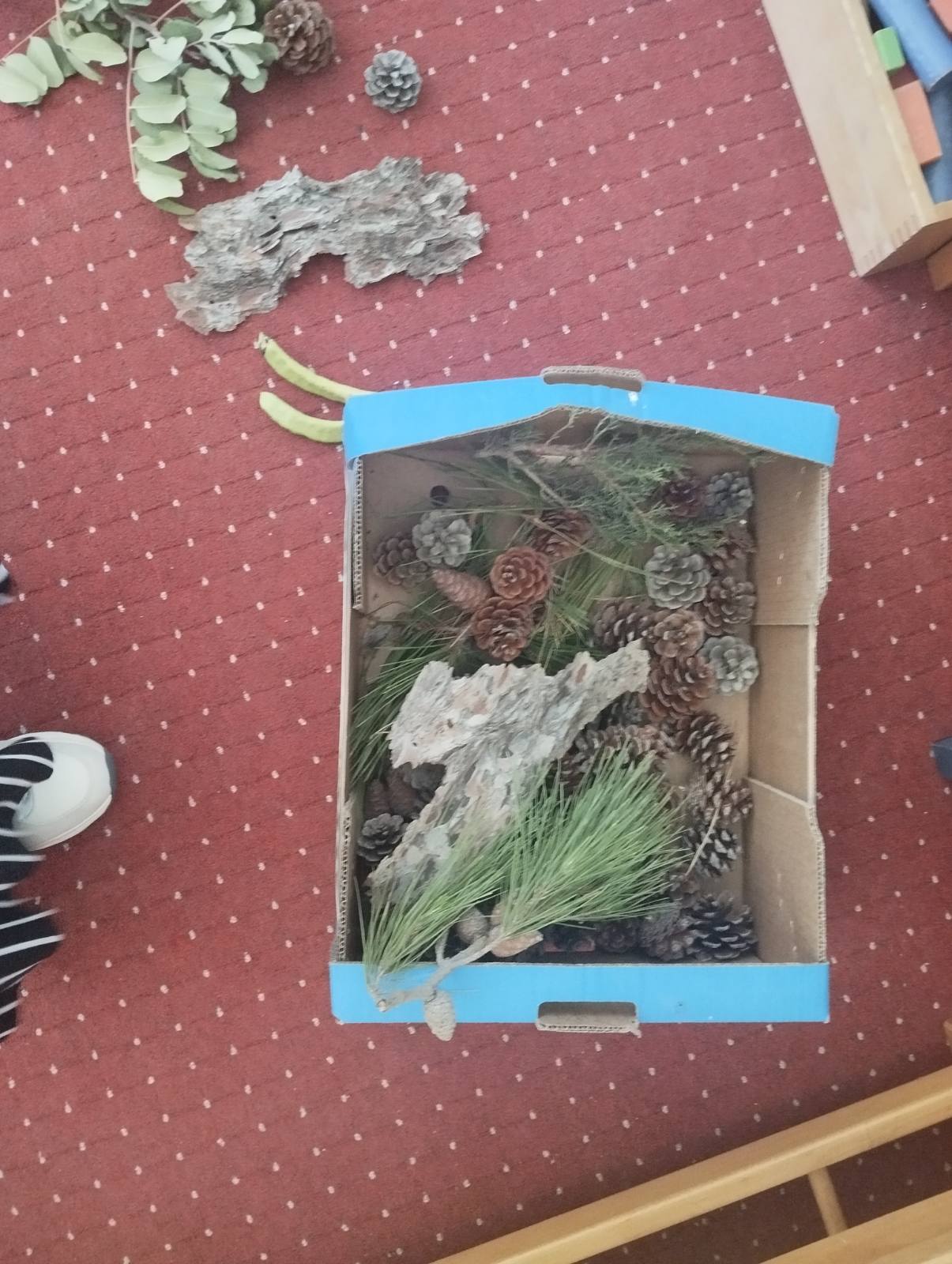 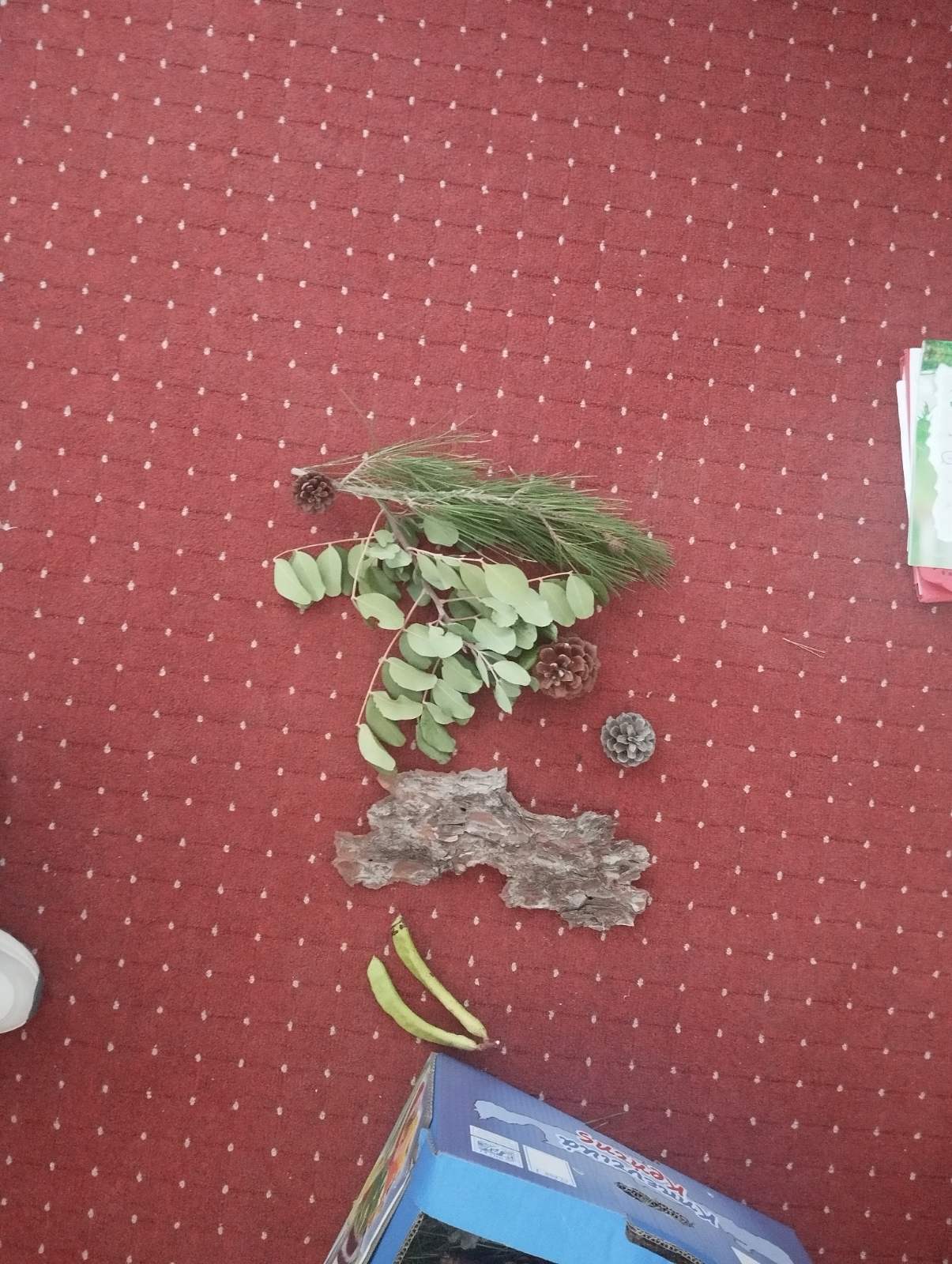 Τι είναι αυτά και που τα συναντάμε; Αφόρμηση για την εκκίνηση του        Εργαστηρίου δεξιοτήτων.
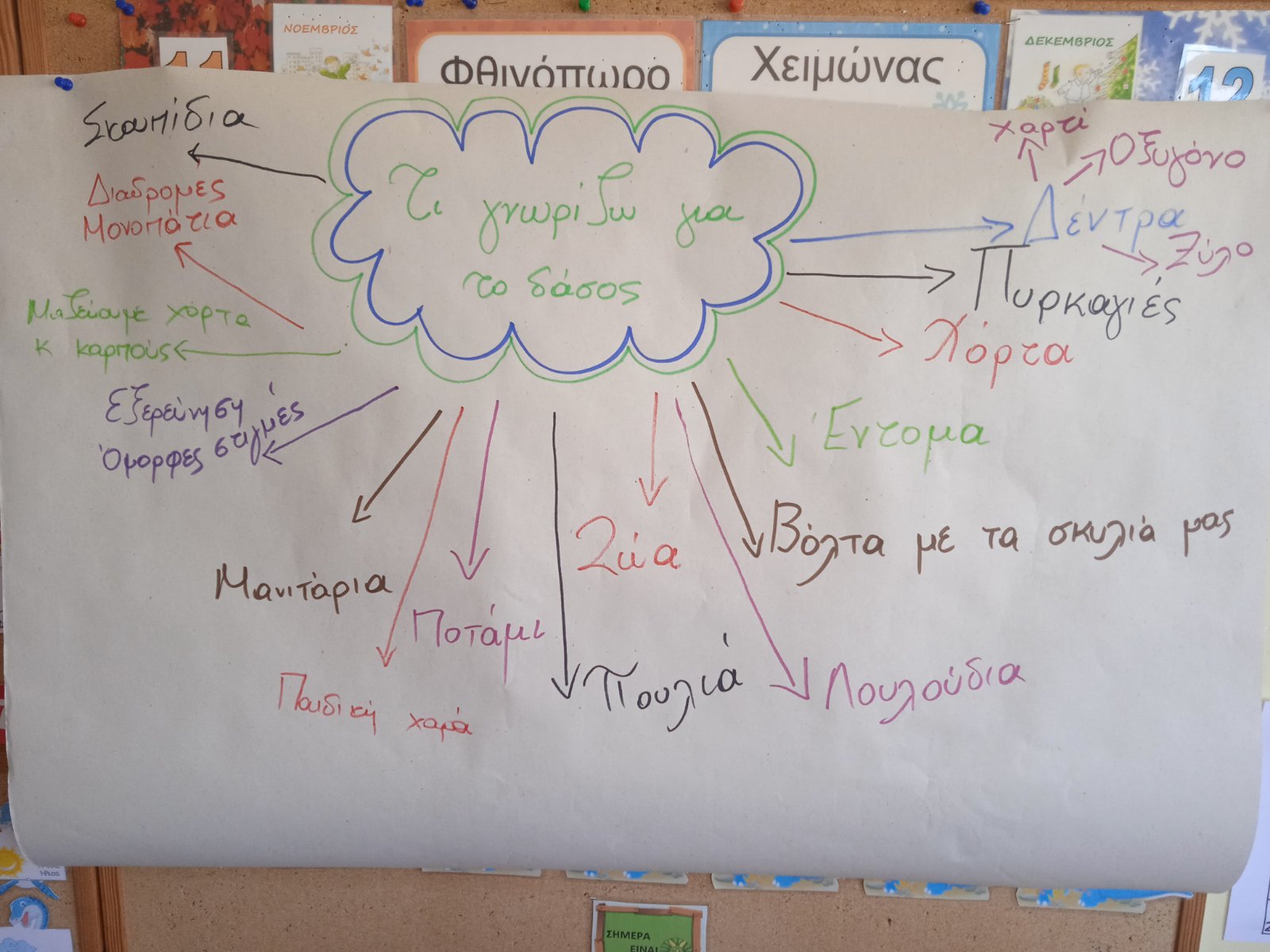 Εννοιολογικός χάρτης πρότερων γνώσεων των μαθητών  σχετικά με το δάσος!
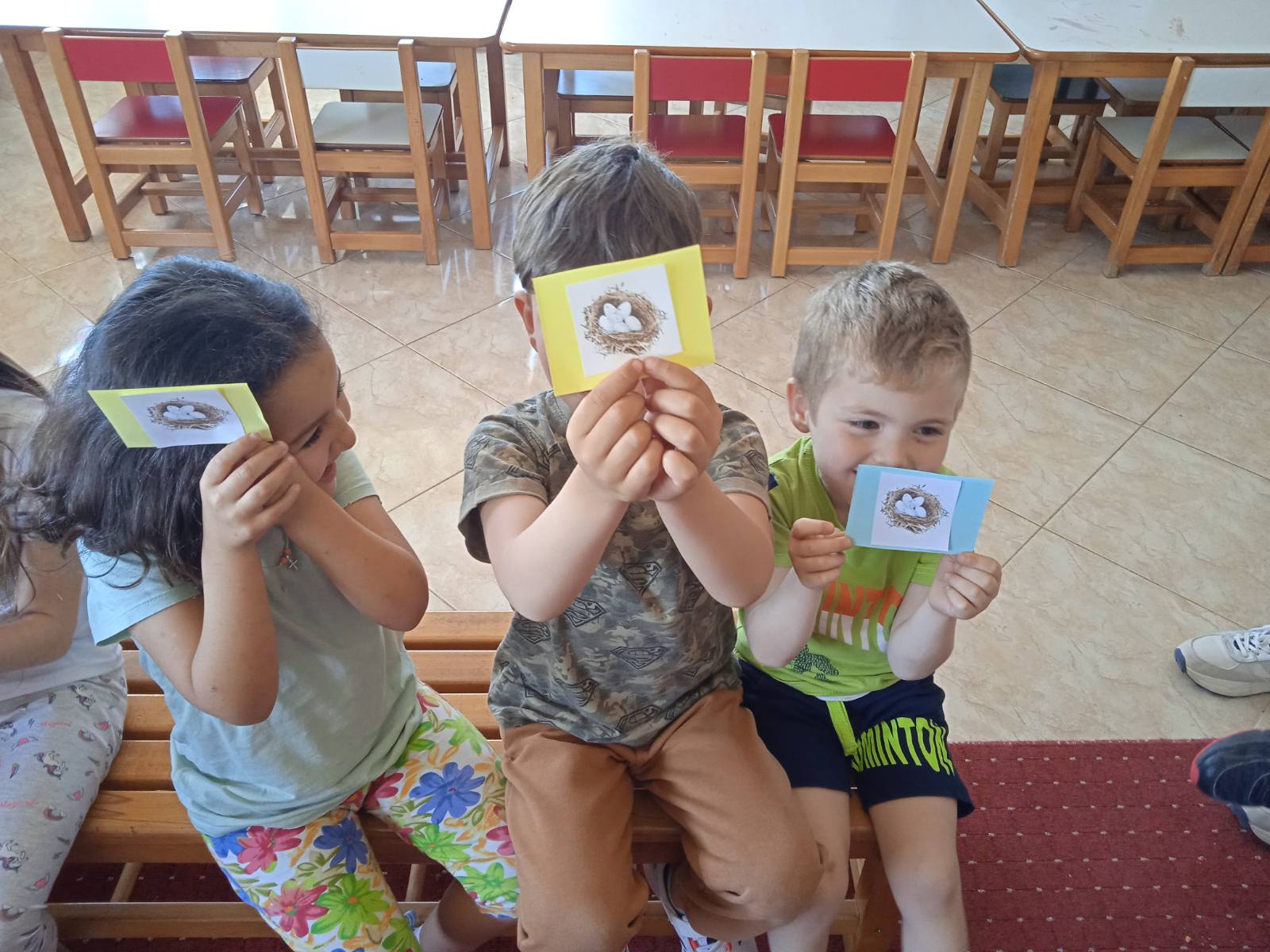 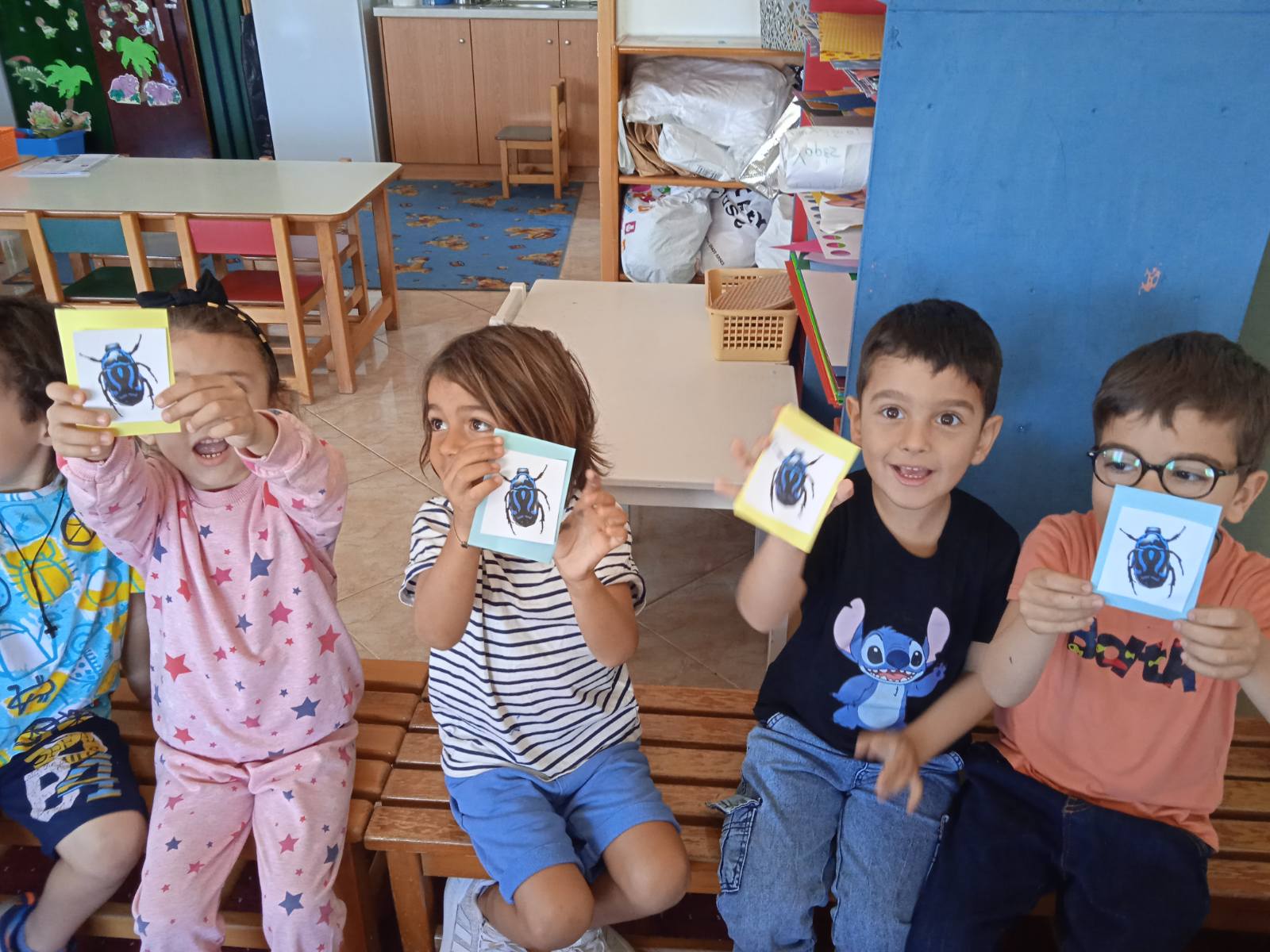 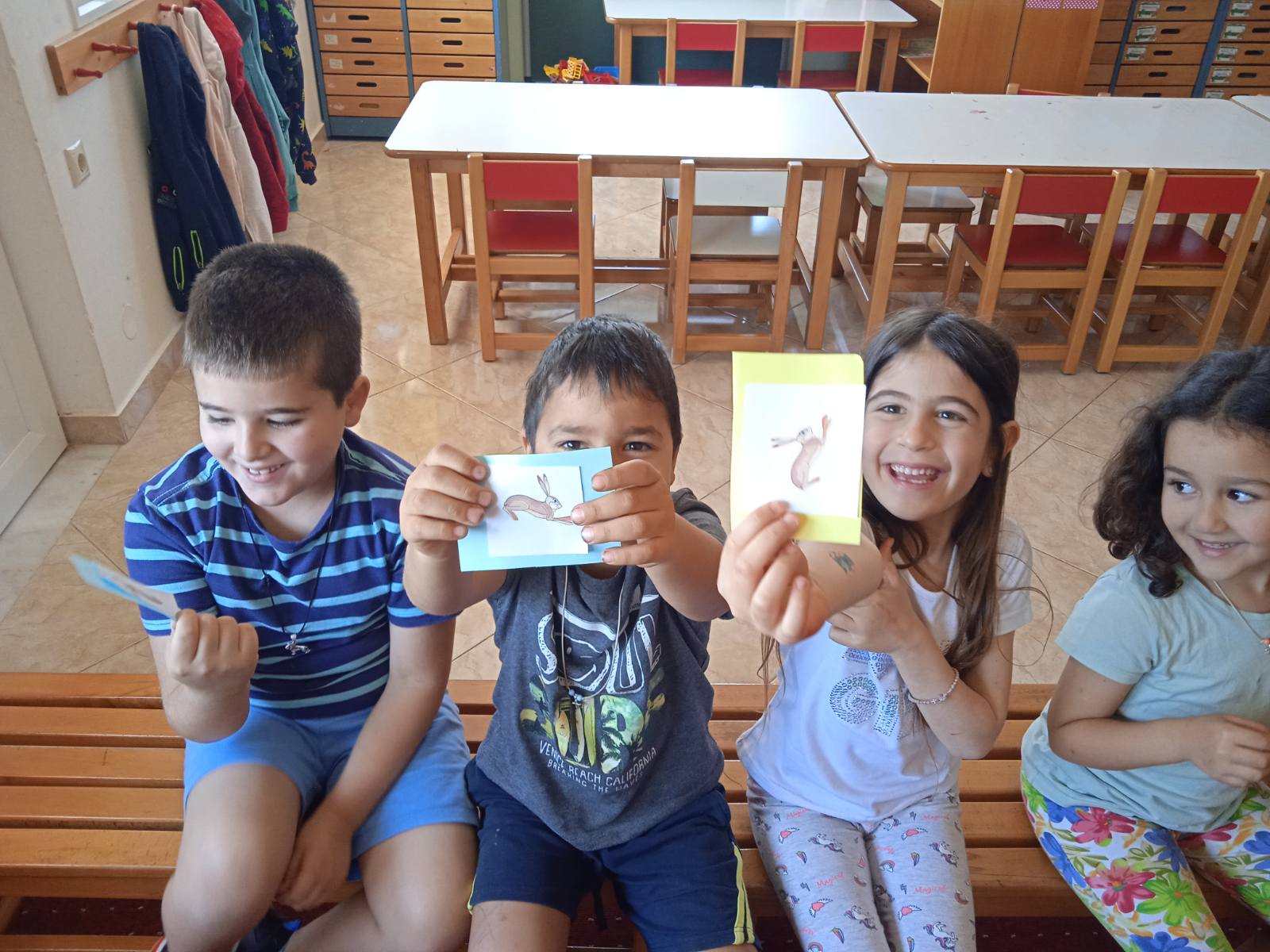 Χωρισμός ομάδων
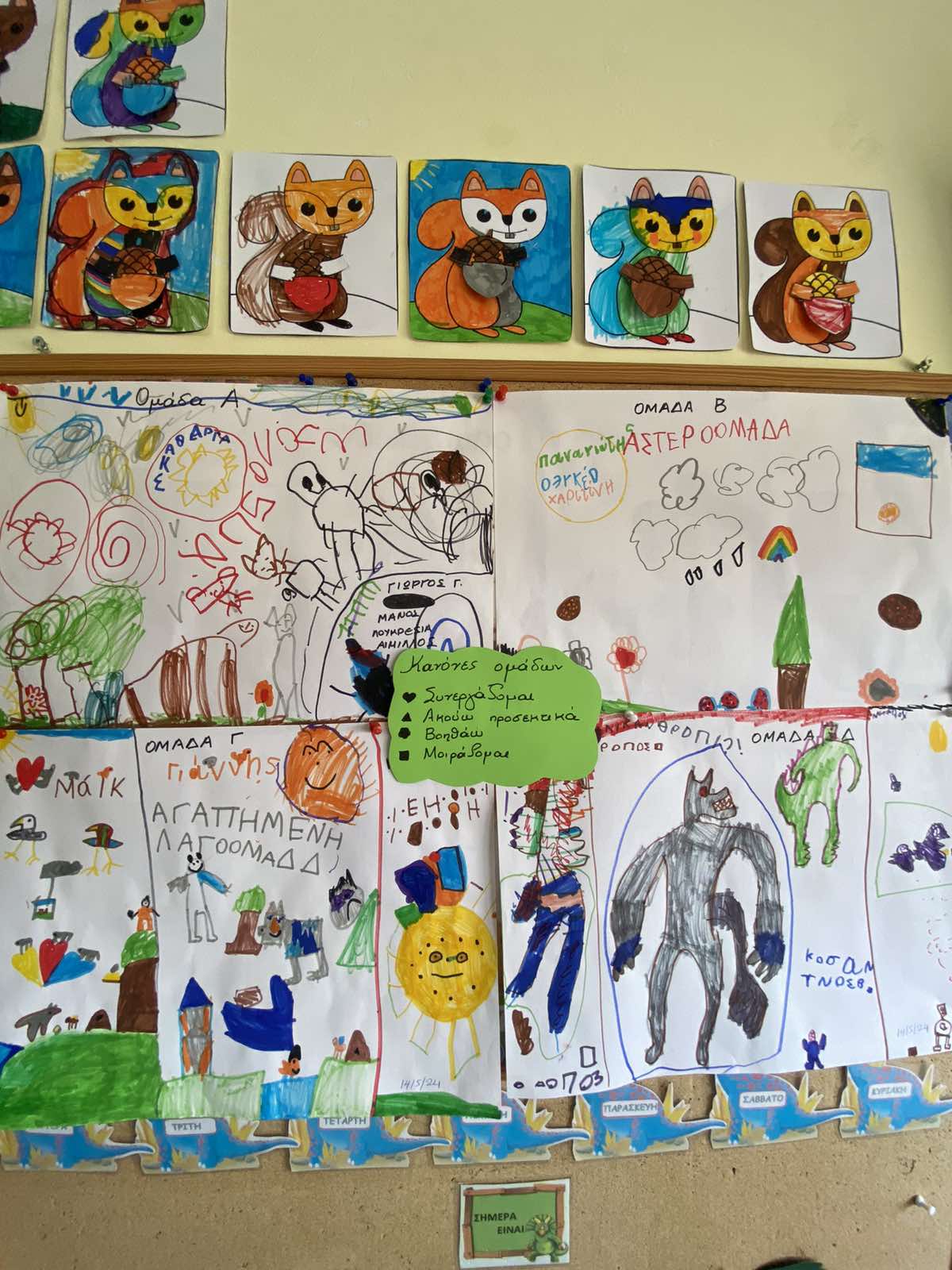 Οι κανόνες των ομάδων μας
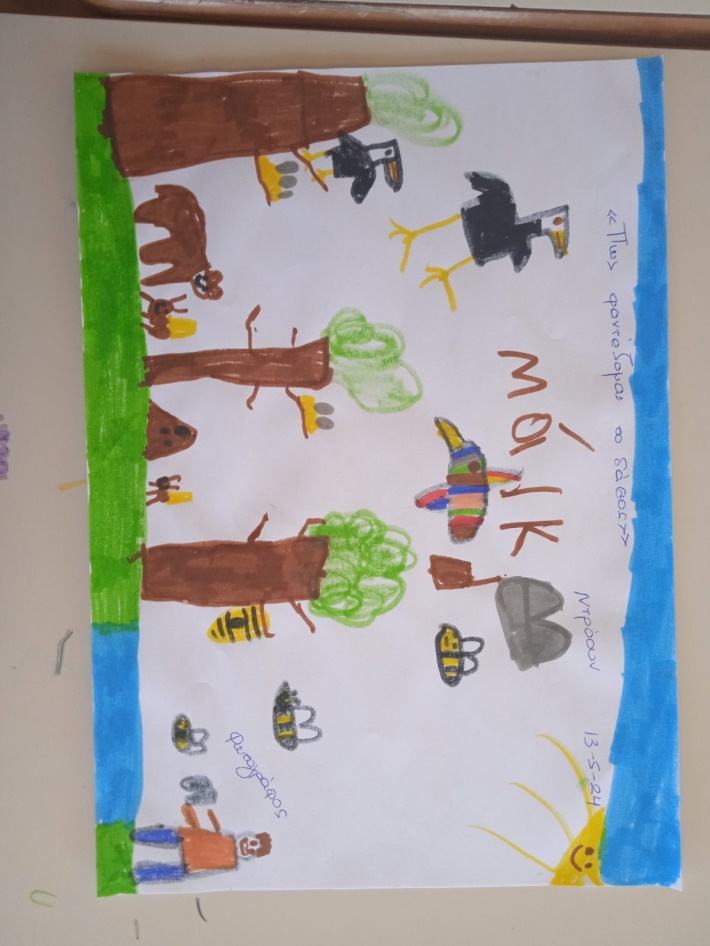 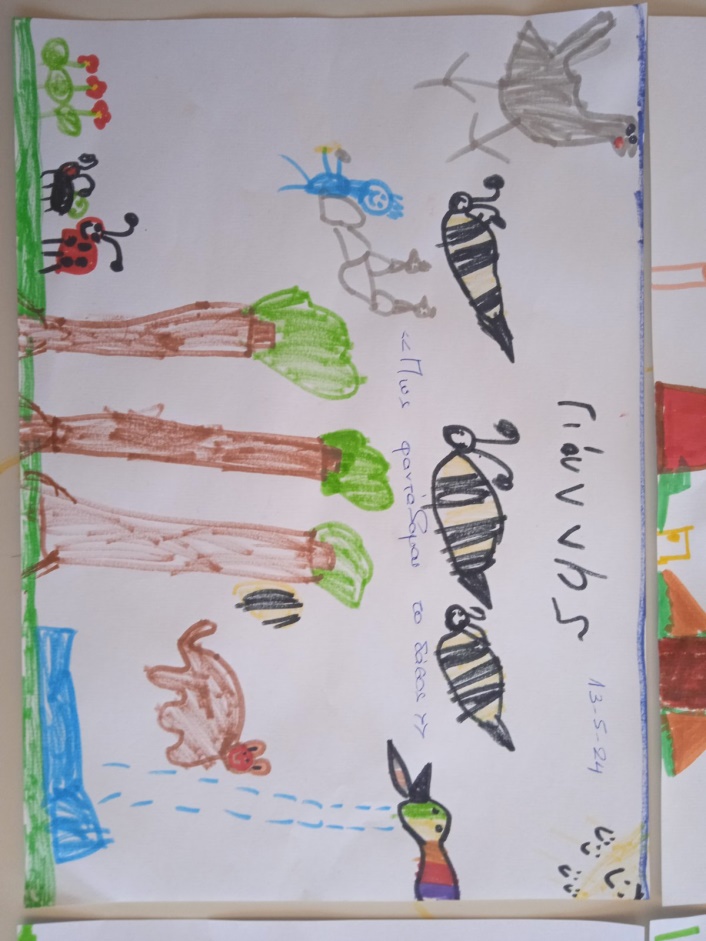 Ζωγραφίζω πως φαντάζομαι το δάσος
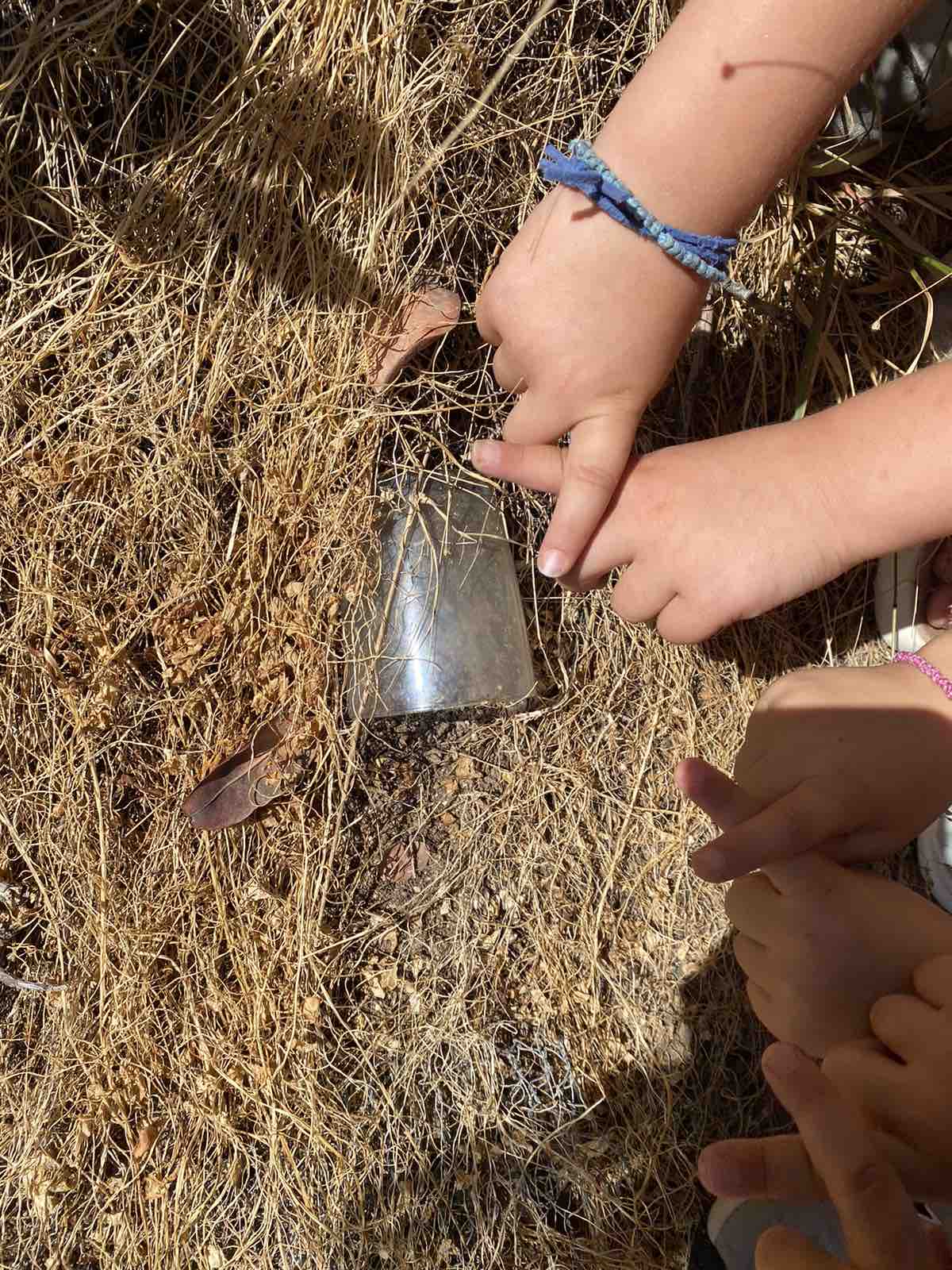 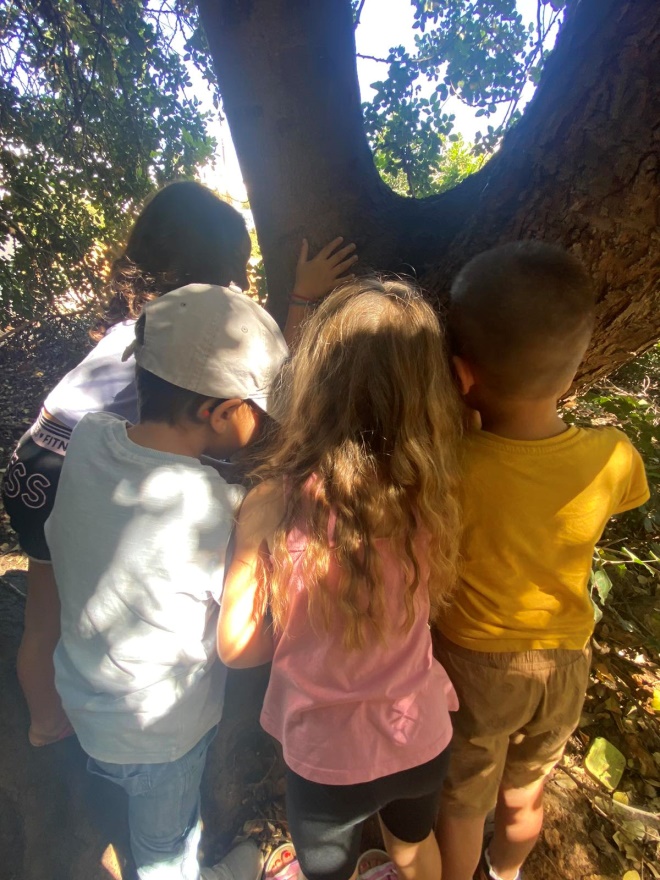 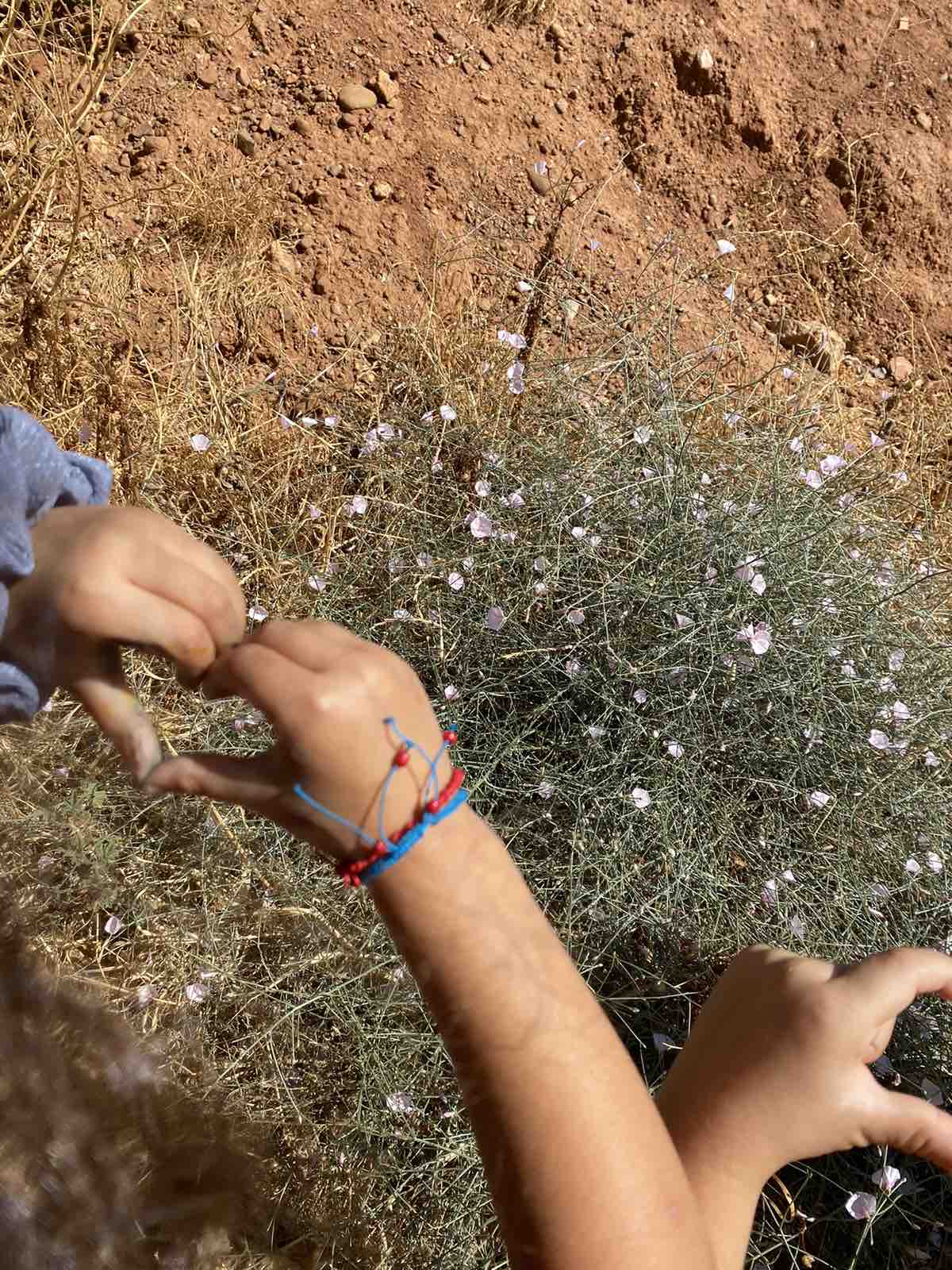 Μικροί εξερευνητές
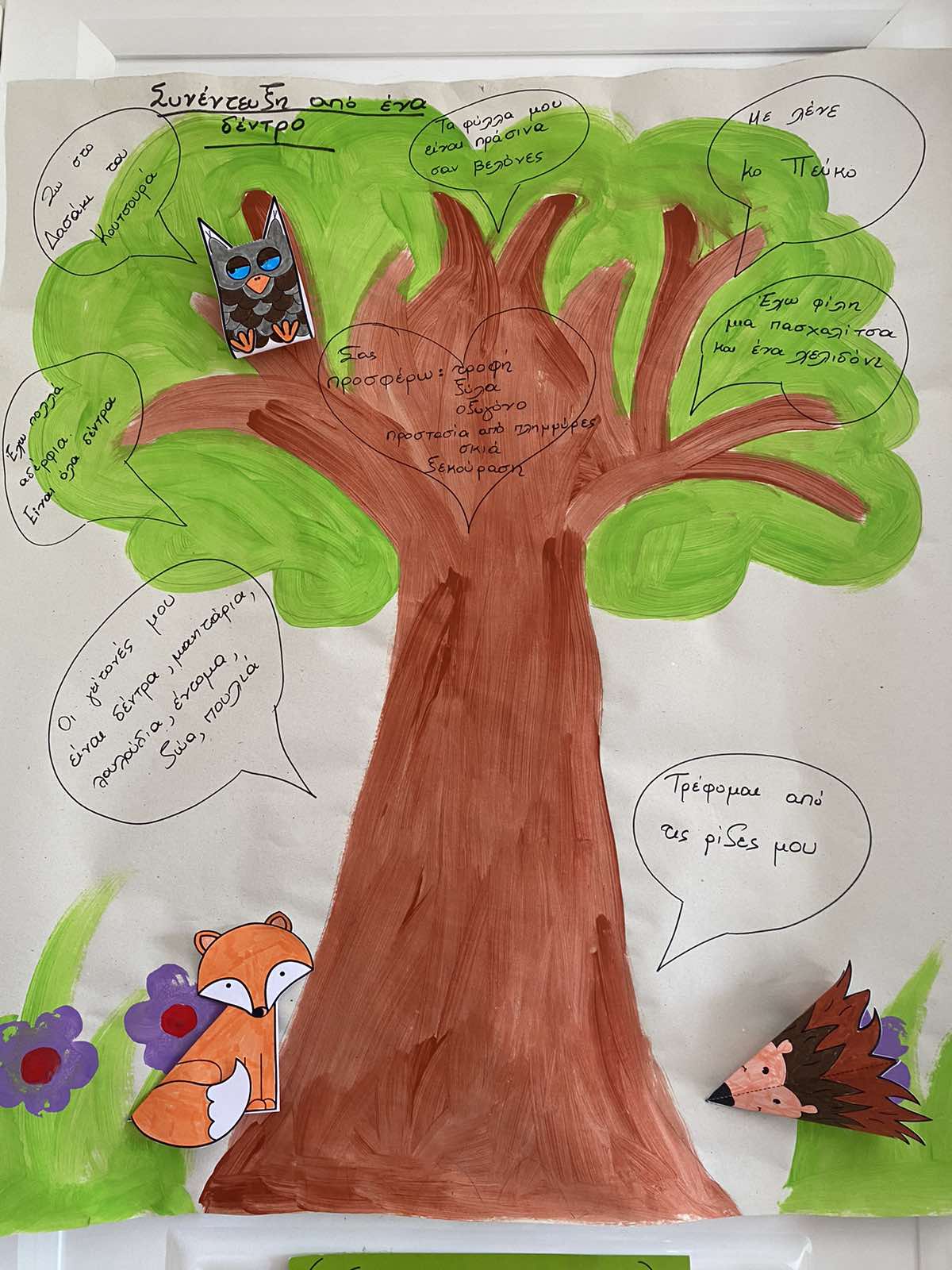 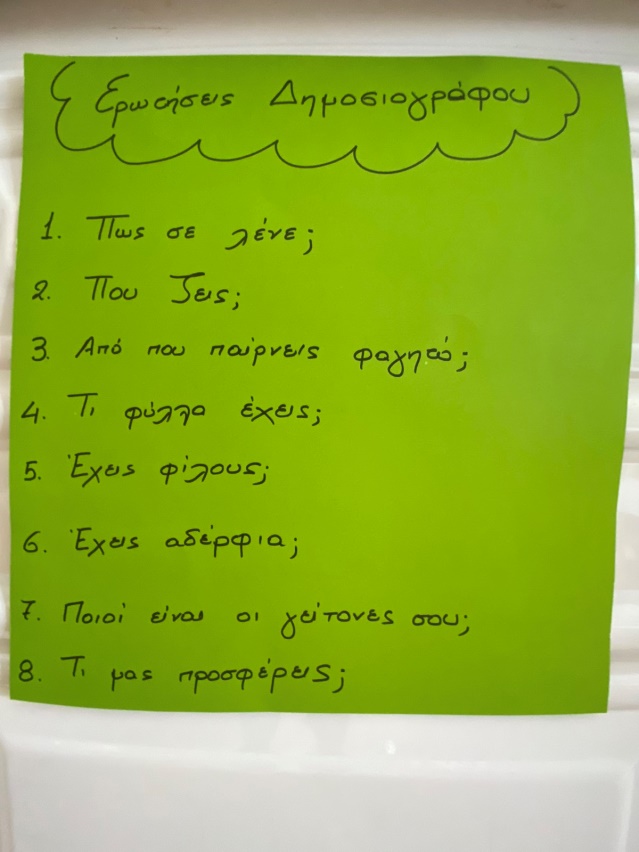 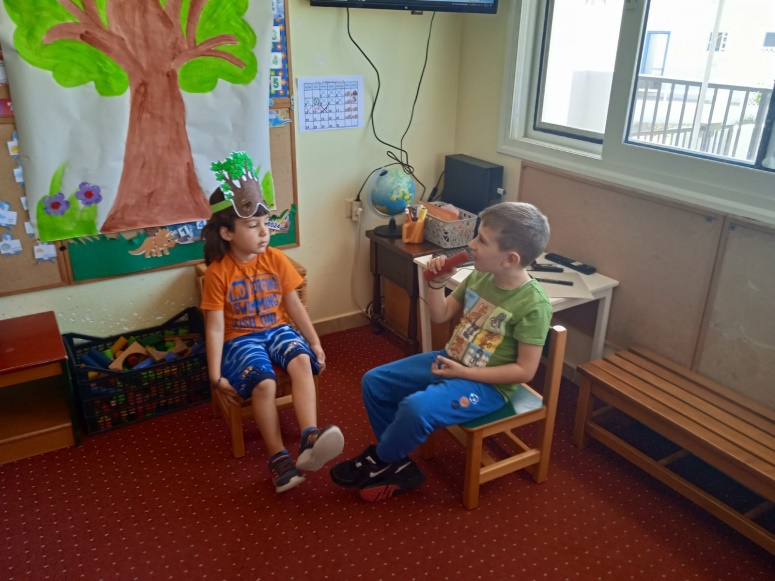 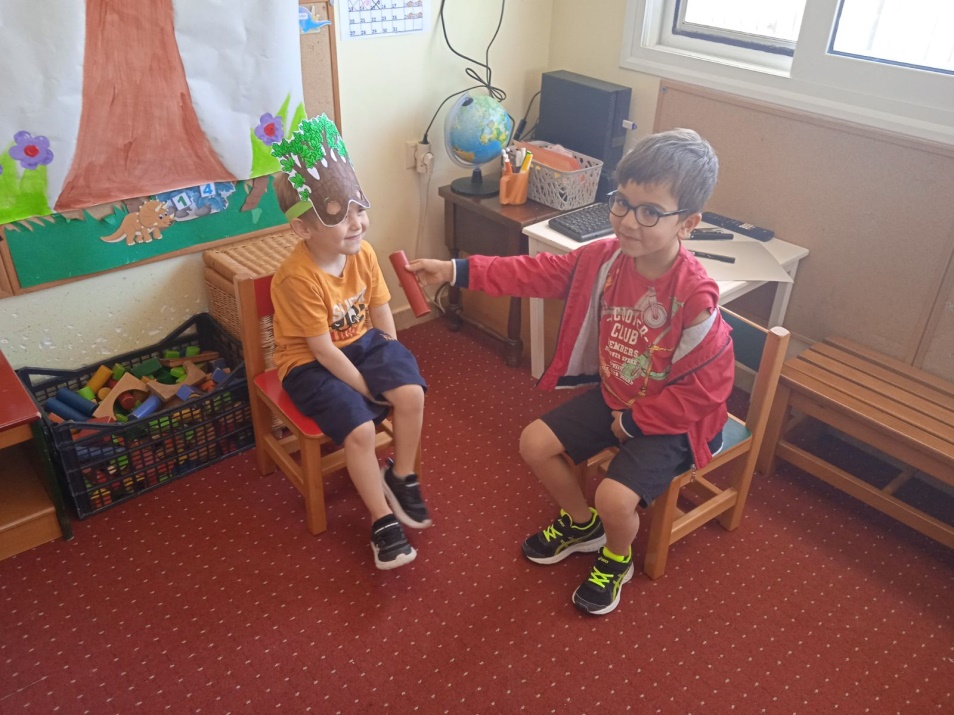 Συνέντευξη από ένα δέντρο!
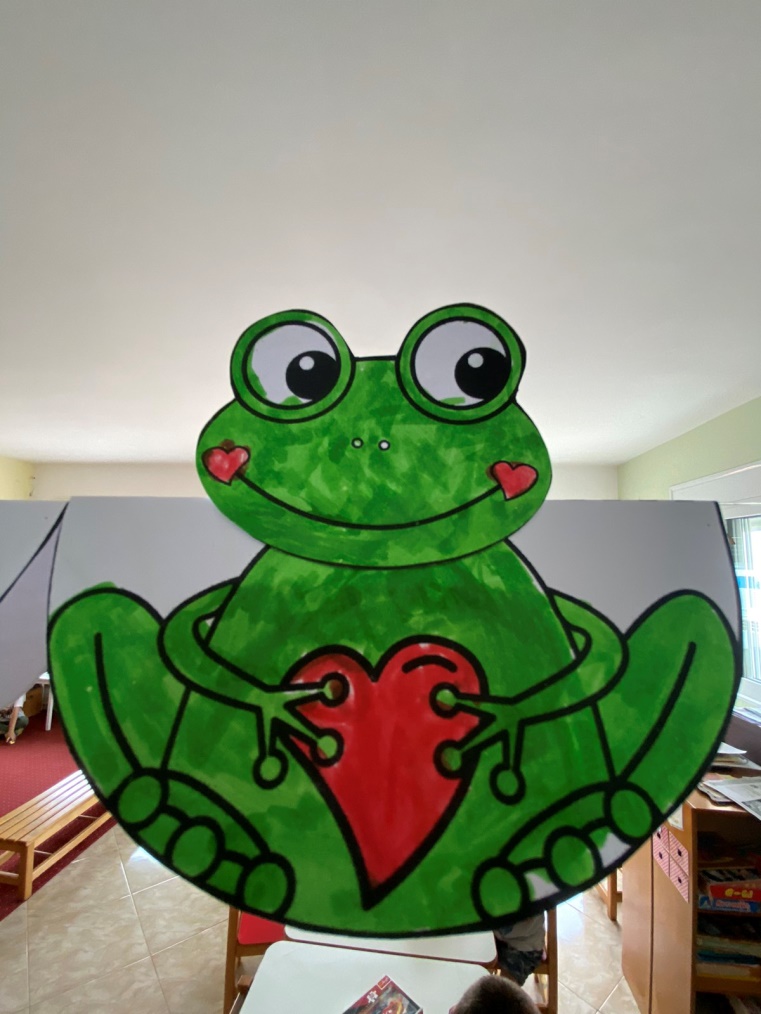 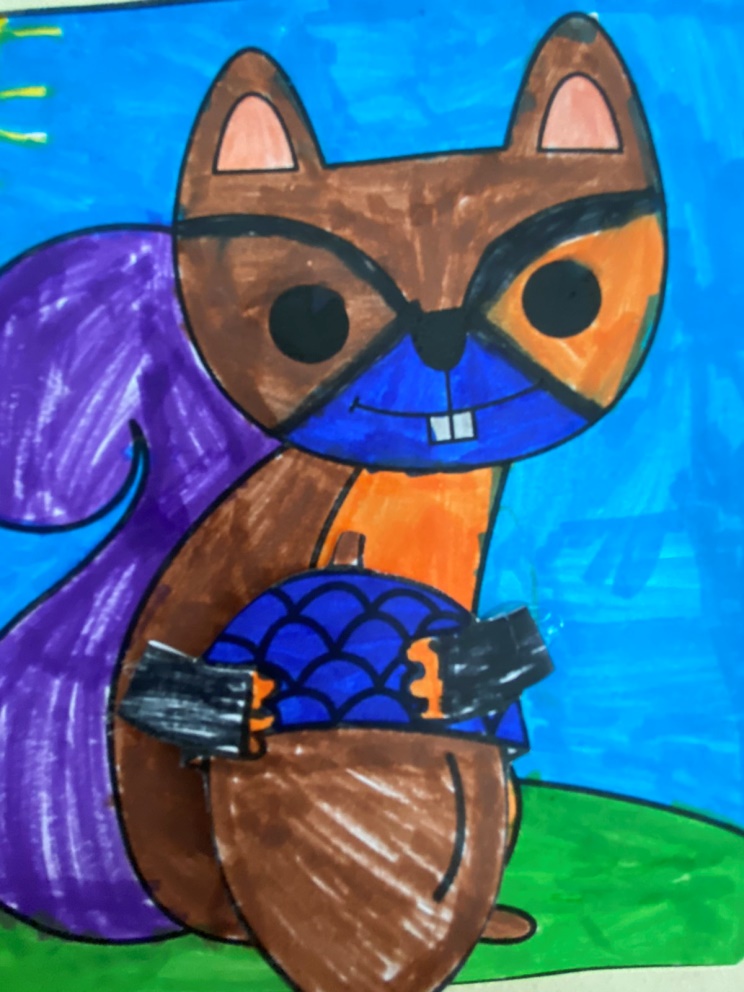 Οι κατασκευές μας
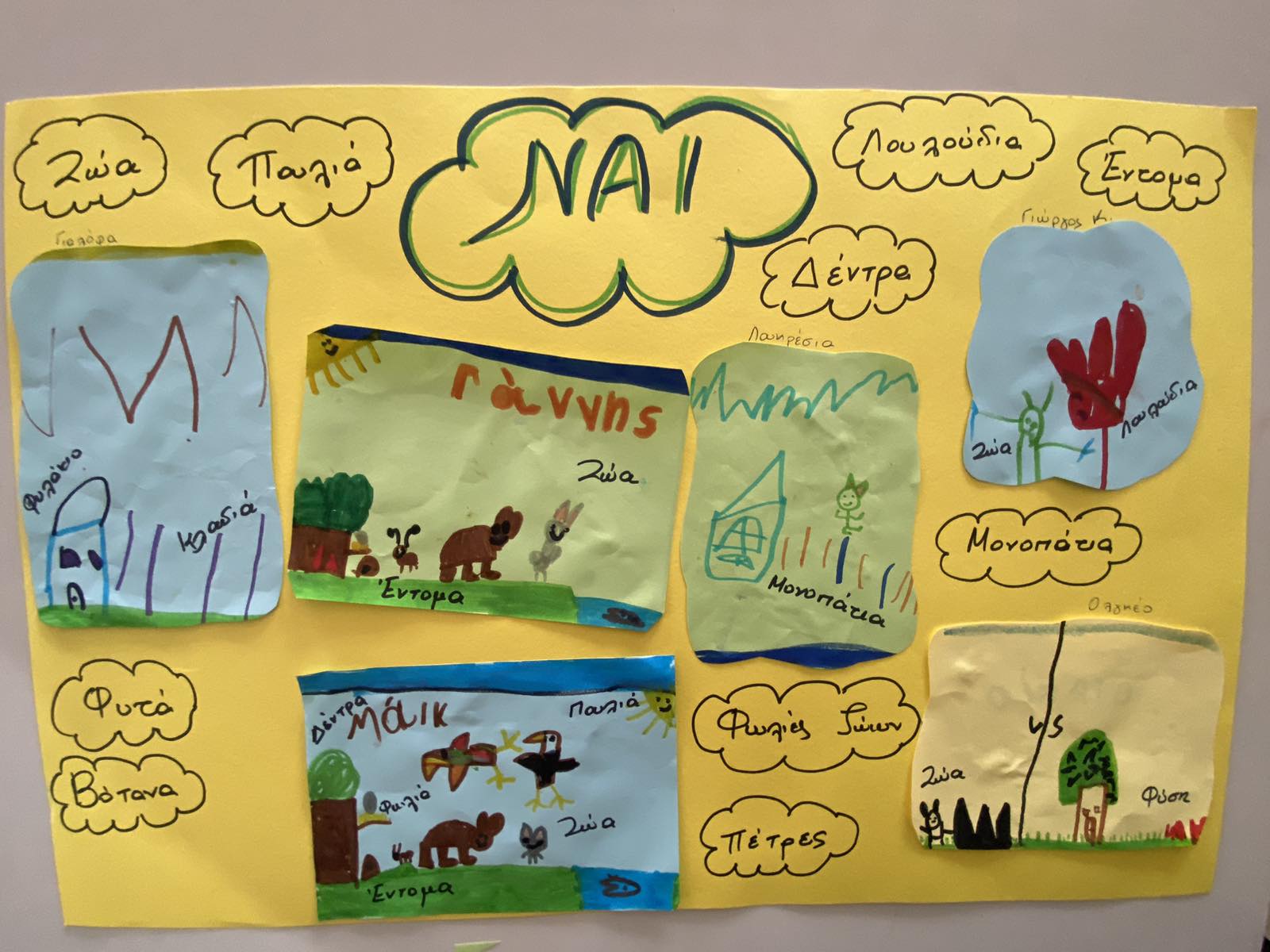 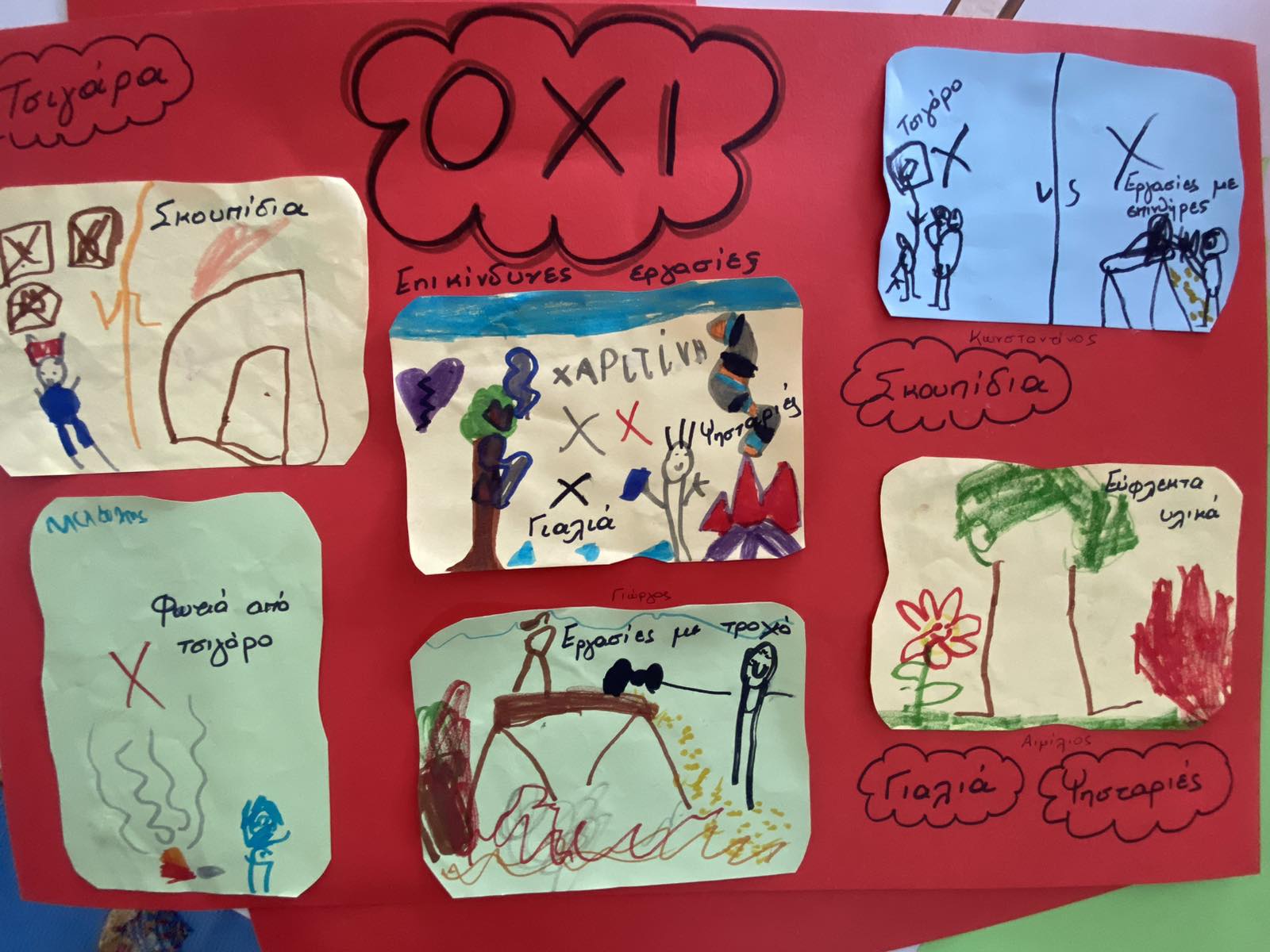 Τι πρέπει να υπάρχει στο δάσος και τι όχι
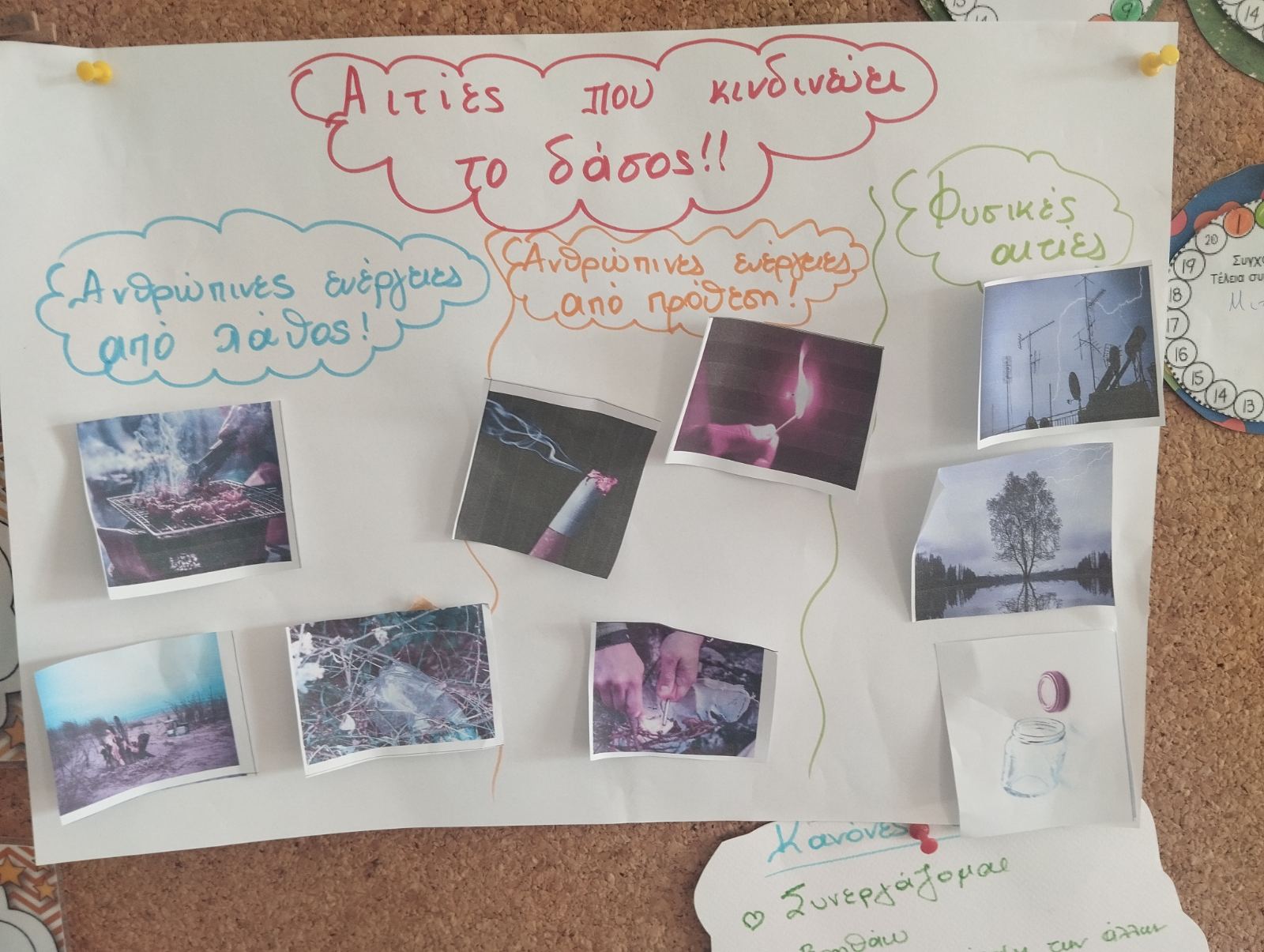 Αιτίες που κινδυνεύει το δάσος
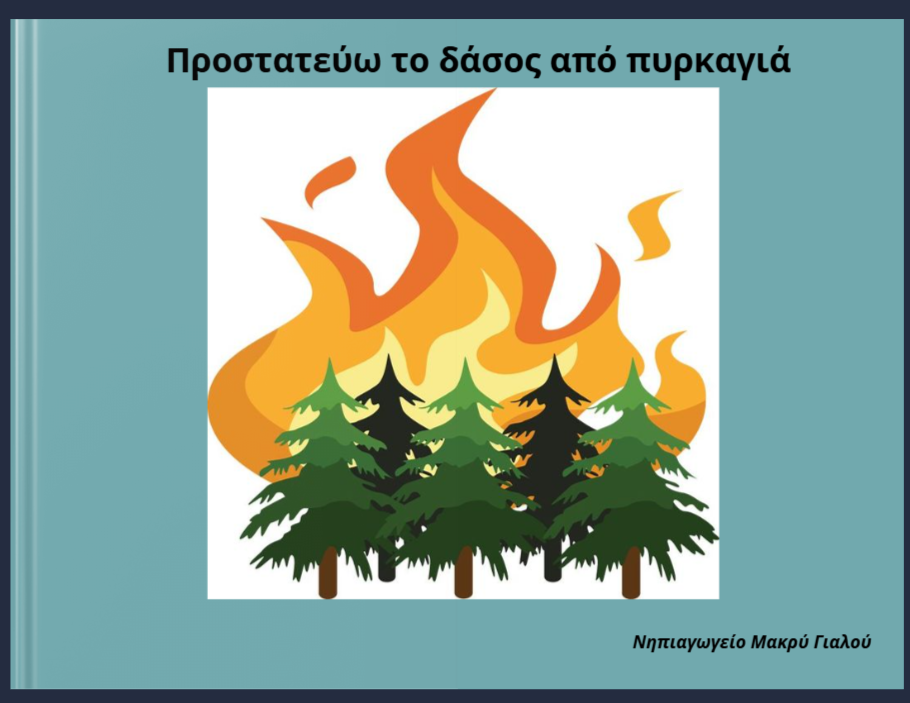 Το βιβλίο μας
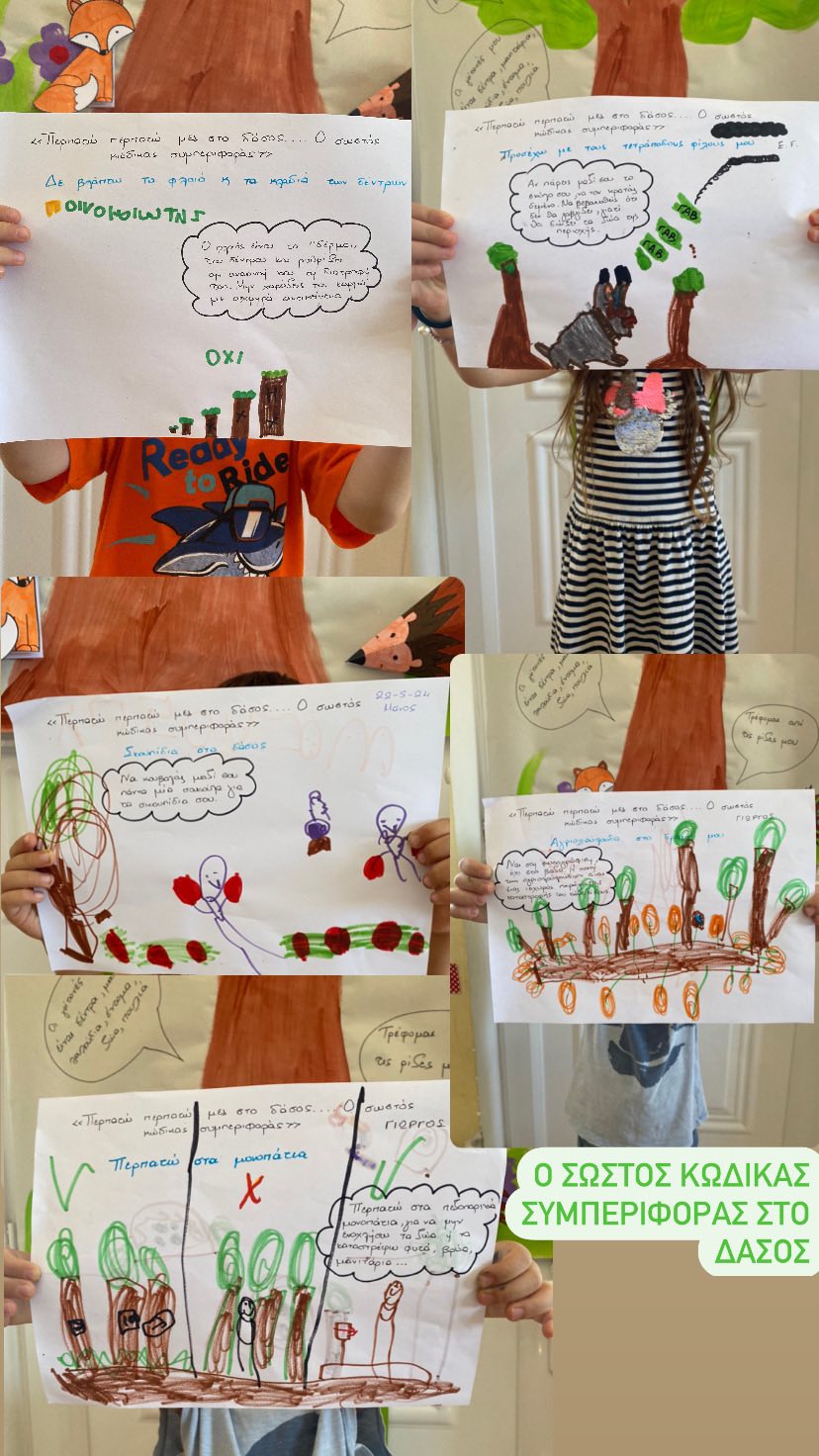 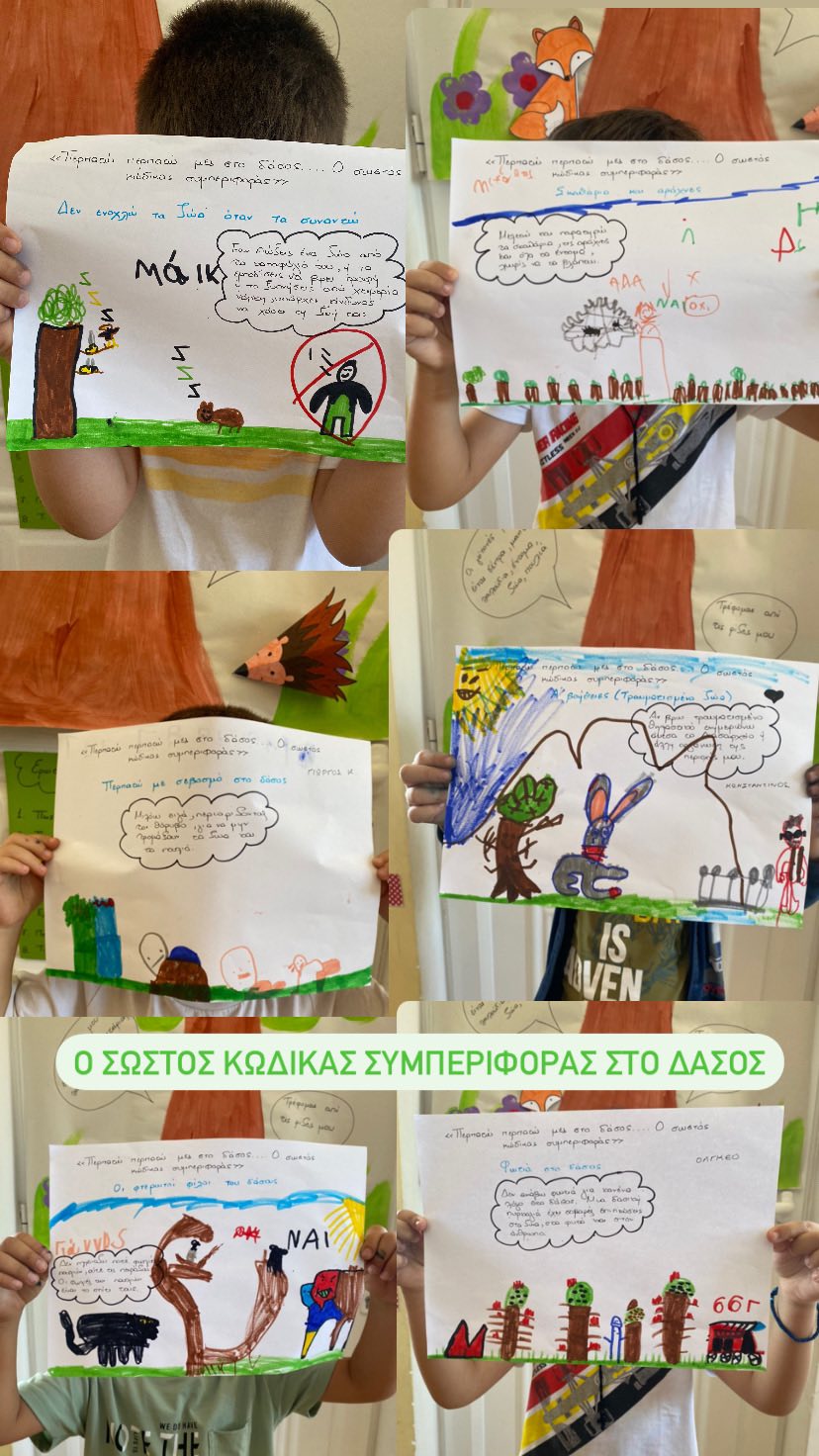 Ο σωστός κώδικας συμπεριφοράς στο δάσος
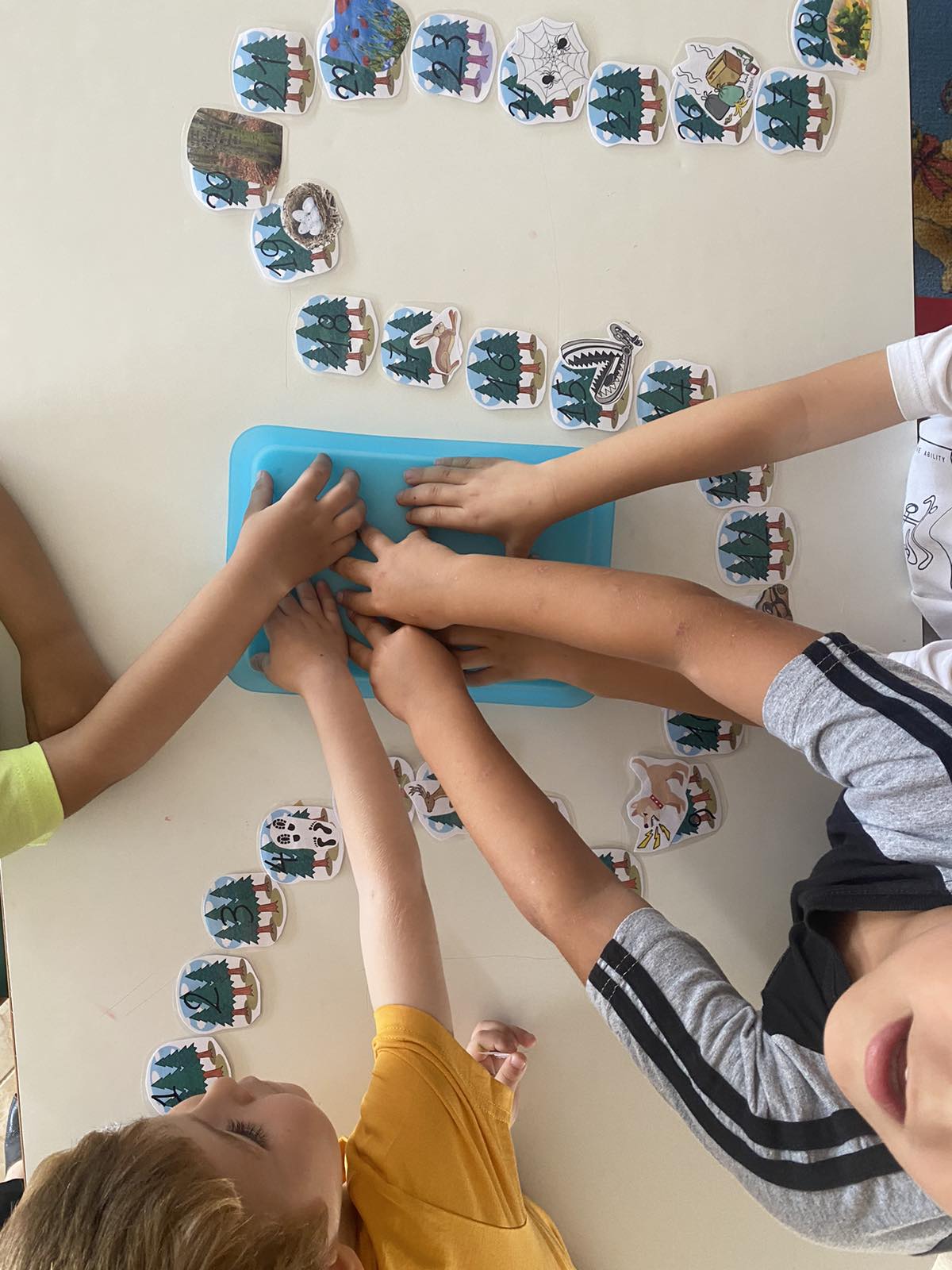 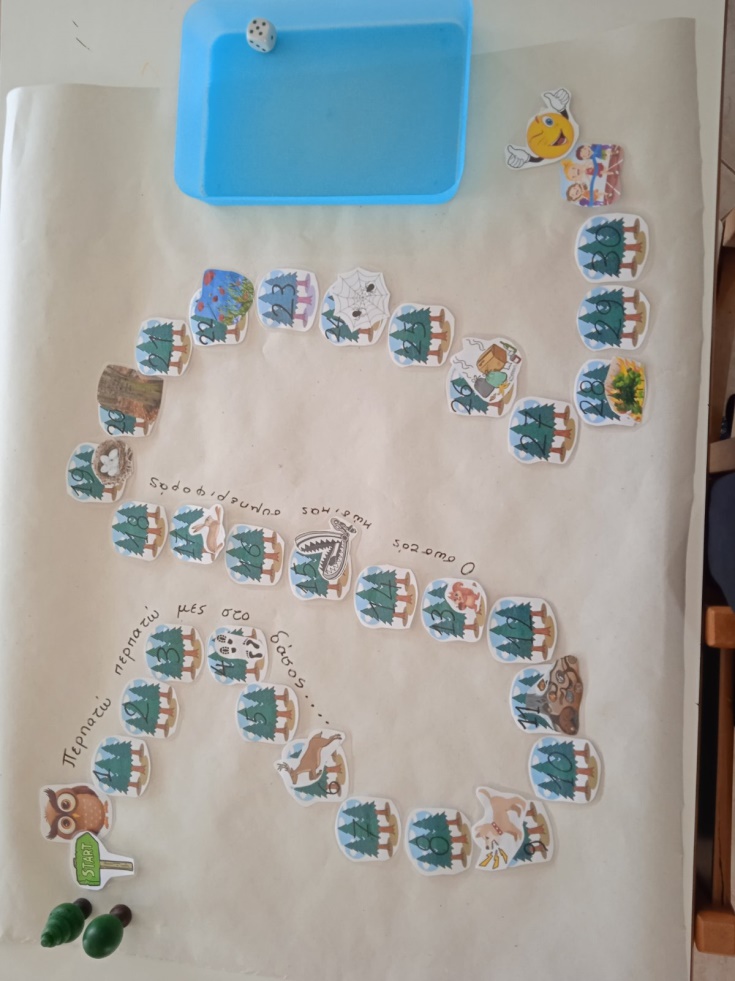 «Περπατώ περπατώ μες το δάσος… ο σωστός κώδικας συμπεριφοράς»